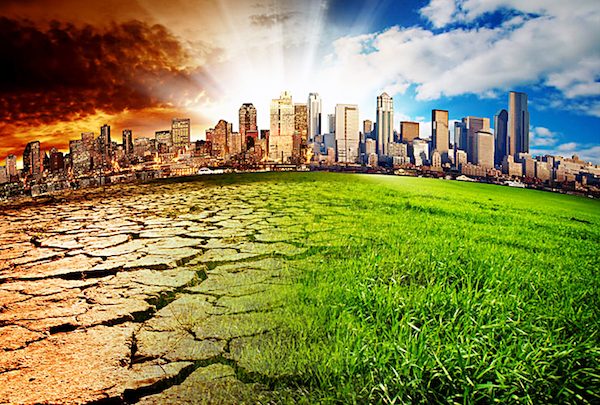 Duurzame stedelijke ontwikkeling,SDG’s en Earth Charter
Online cursus MBO Helicon Tilburg
Dirk van der Ven
Chief Innovation Officer, World of Walas
3 afspraken vooraf
Zet je microfoon uit
Zie je dit symbool: Dit is een vraag of opdracht voor studentenGeef reactie of antwoord via de chatfunctie in Teams
Discussie en vragen stellen ook via de chat
?
Economische ontwikkeling sinds ‘60
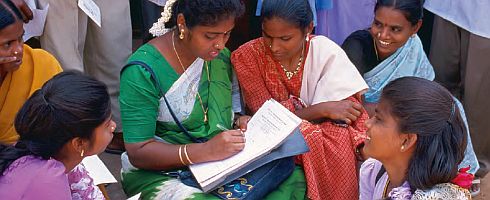 Sinds 1e industriële revolutie enorme groei wereld populatie
Vanaf jaren ‘60 veel VN ontwikkelingshulp gericht op sociale inclusiviteit
overlevingskansen baby’s	
kinderarbeid voor noodzakelijk inkomen	
vrouwen toegang tot onderwijs + arbeid	
toegang tot gezinsplanning	
Resultaat = (betrekkelijke) welvaart en welzijn
inkomen per persoon	
baby's per vrouw	
kinderen 0-15	 
groei wereldbevolking	 
Maar waar komt economische groei vandaan?
?
En hoeveel economische groei is er nodig?
?
Ook 2 x verdubbeling van dit:
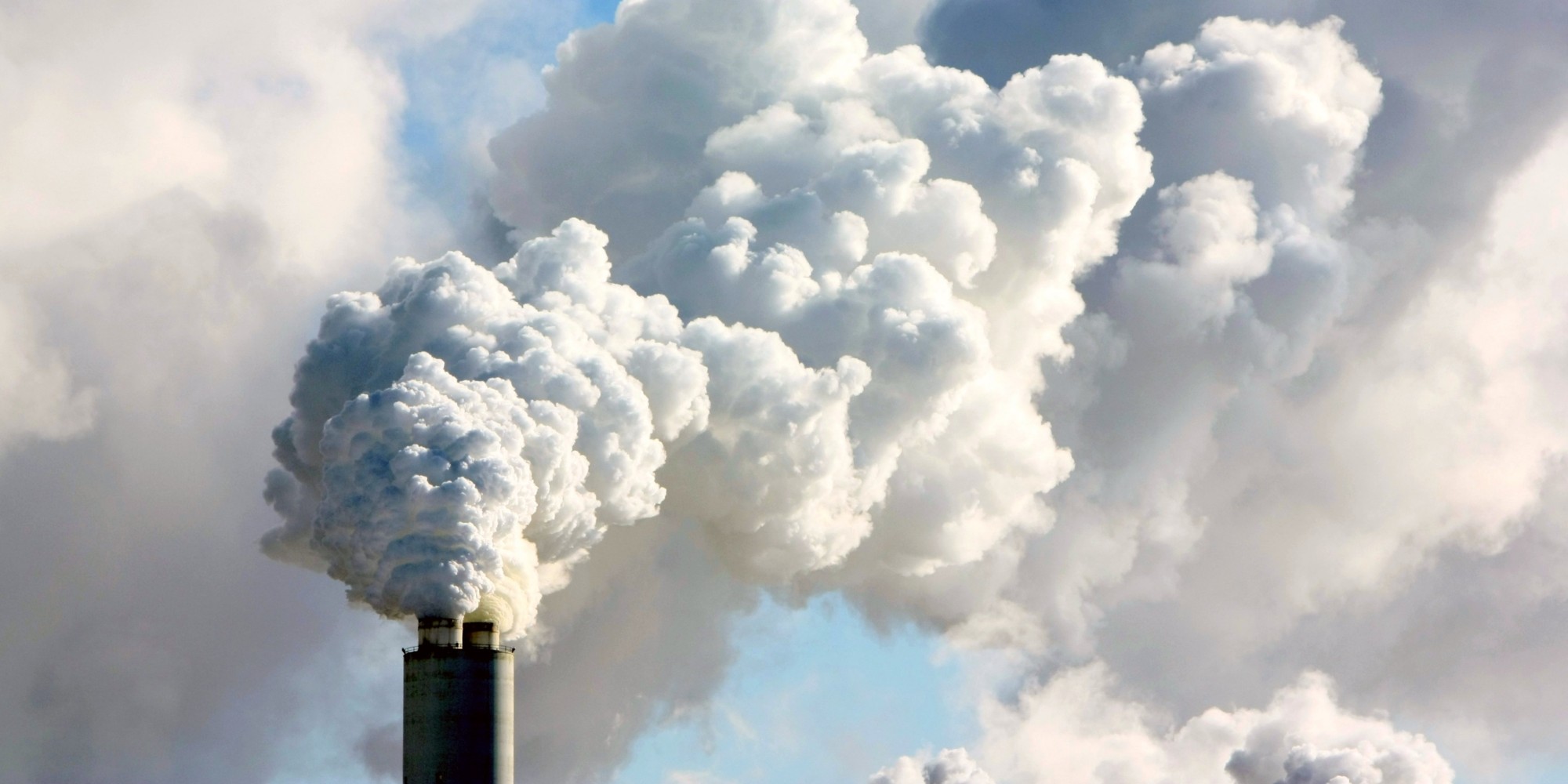 Hoe groot is de ecologische impact van dergelijke groei?
?
Kan onze planeet dat aan?
?
De 17 SDG’s
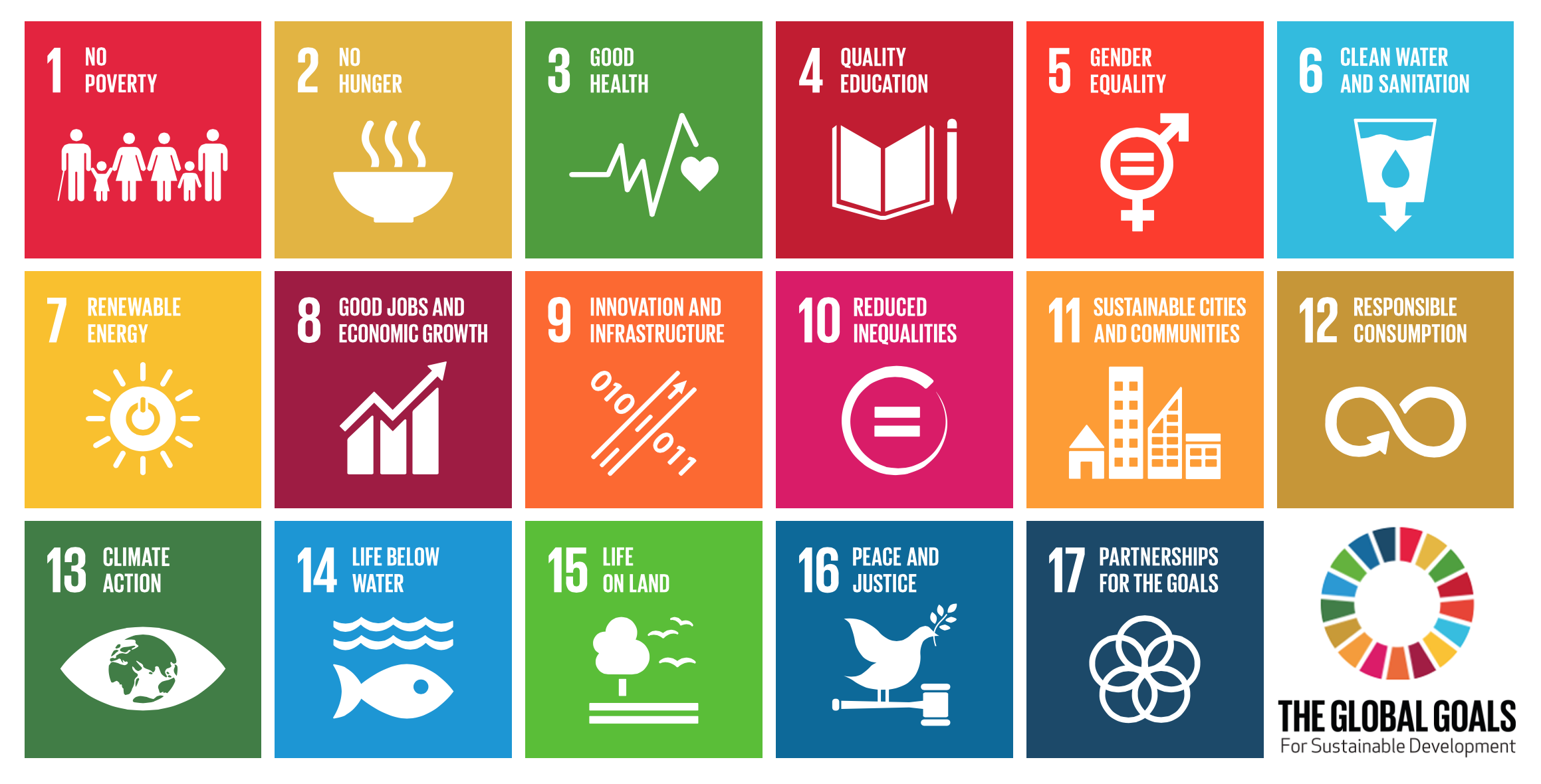 Waarom nog geen echte mondiale actie?
?
Wat was er eerst: grootschalige landbouw of steden?
?
20.000 v.Chr.
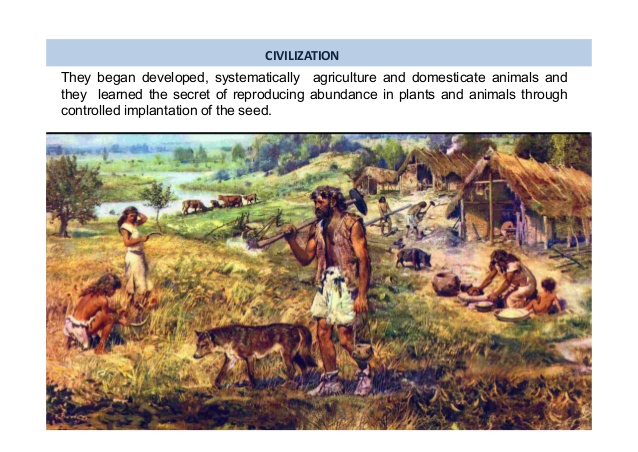 1.000 v.Chr.
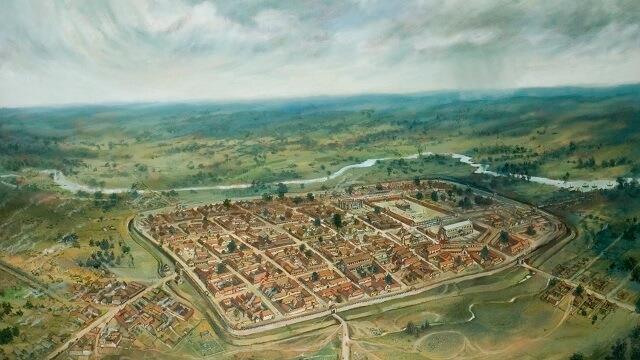 Tussen 20.000 en 1.000 v.Chr.
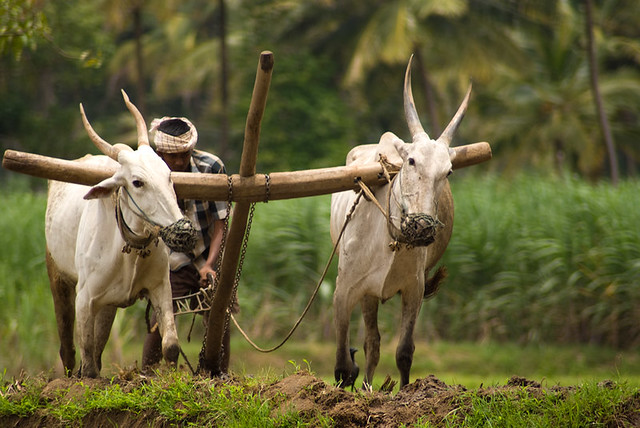 Welke ambachten zijn nodig om een ossenploeg te maken?
?
Jane Jacobs
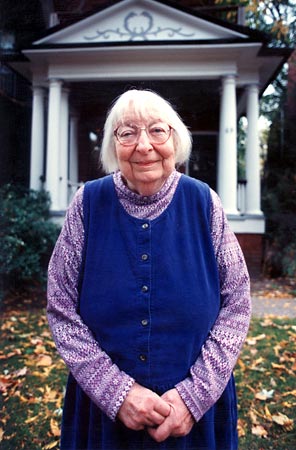 The Point of Cities is Multiplicity of Choices

Diversiteit en densiteit

Talent capture:
	#1 place
	#2 community
	#3 aan/werkgever
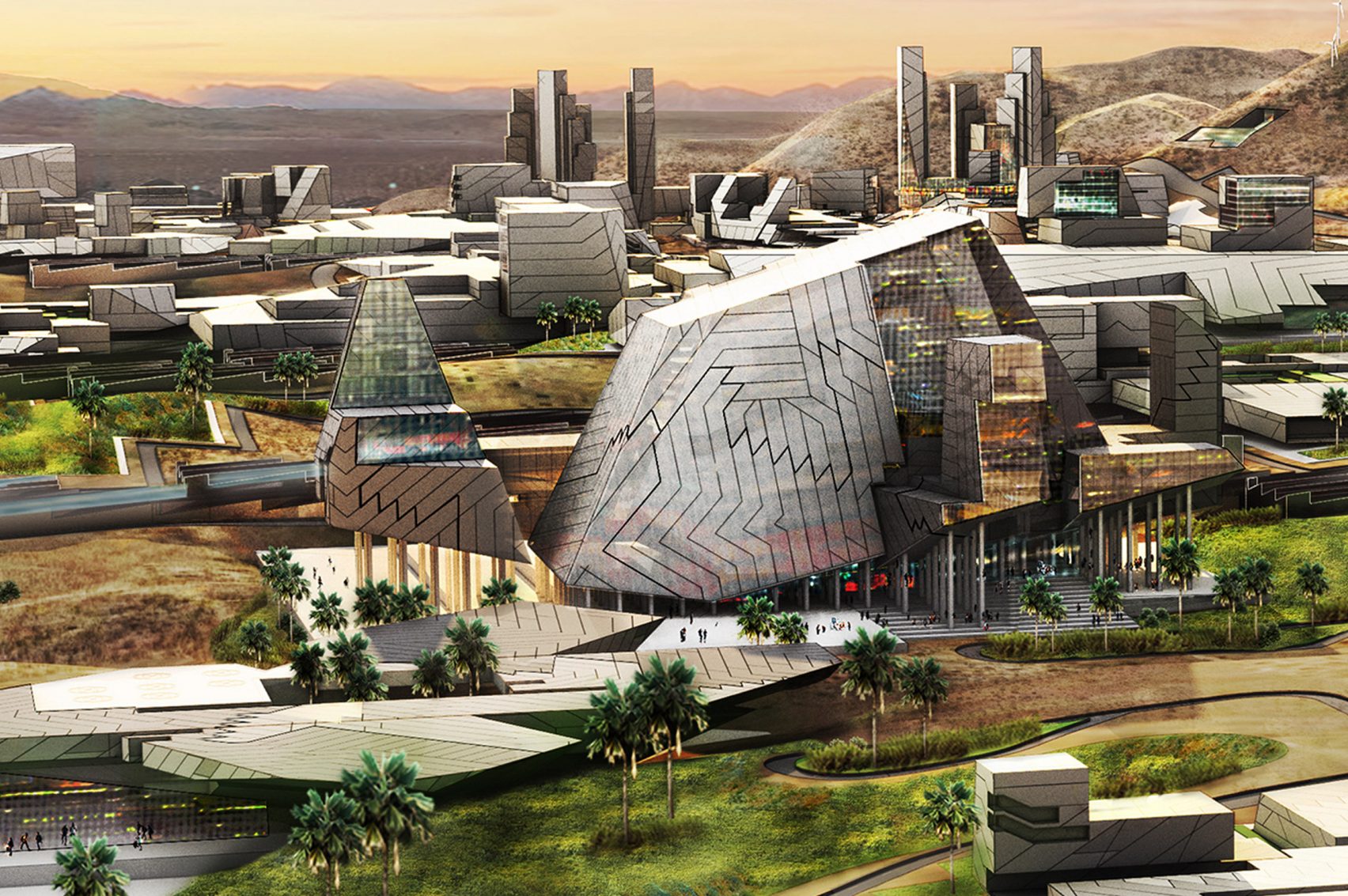 Cities need Innovations, and Innovation need Cities
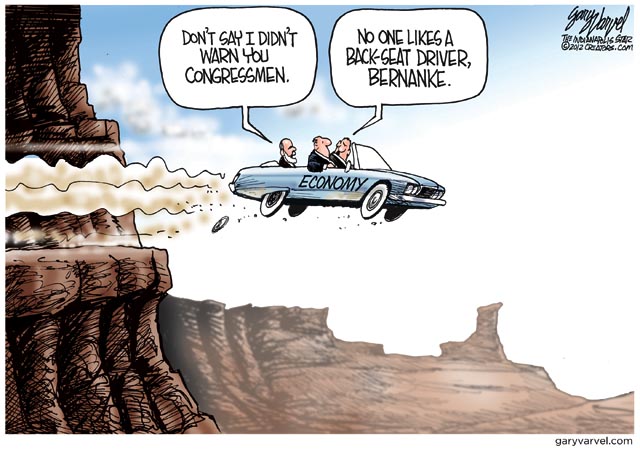 Wat is er nodig?
?
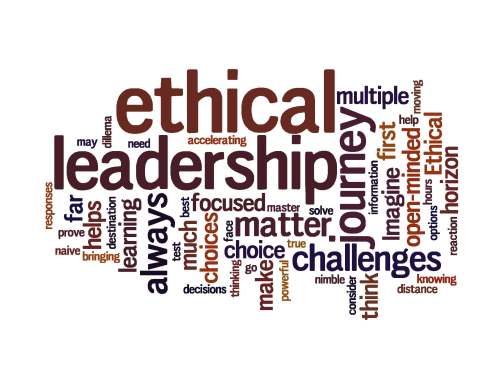 Is ethiek voor iedereen hetzelfde?
?
contact@teamwalas.com
EU: +31 45 206 00 00
CND: +1 604 681 29 71
dvanderven@teamwalas.com
dirkvanderven